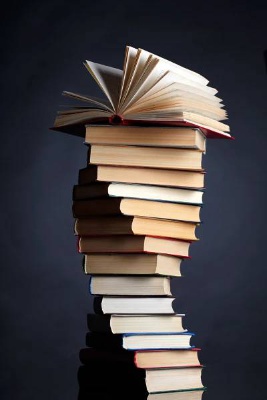 Čtenářsky podnětnéprostředí
Zuzana Vlčková
Co si máme pod tímto pojmem představit?
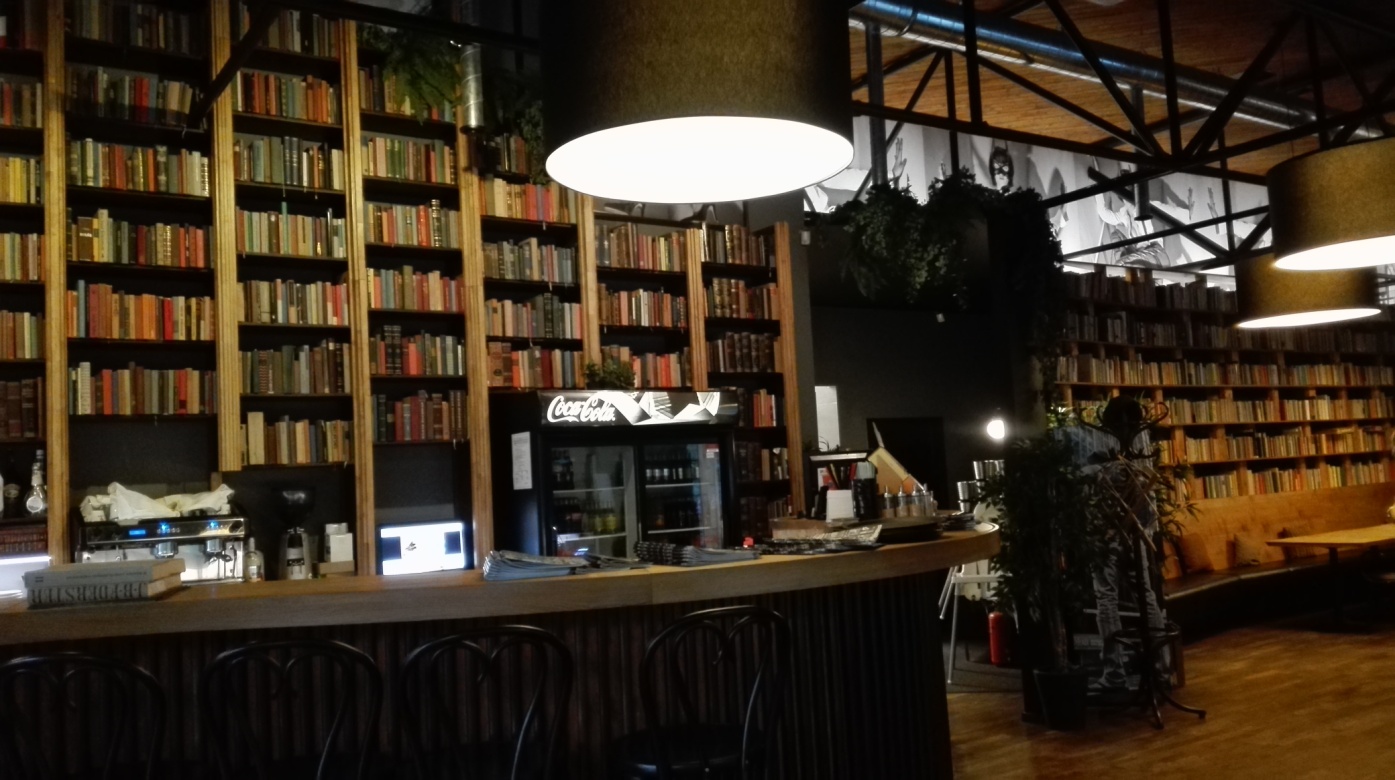 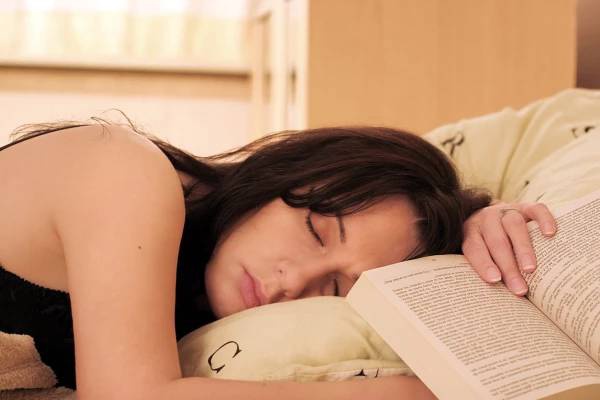 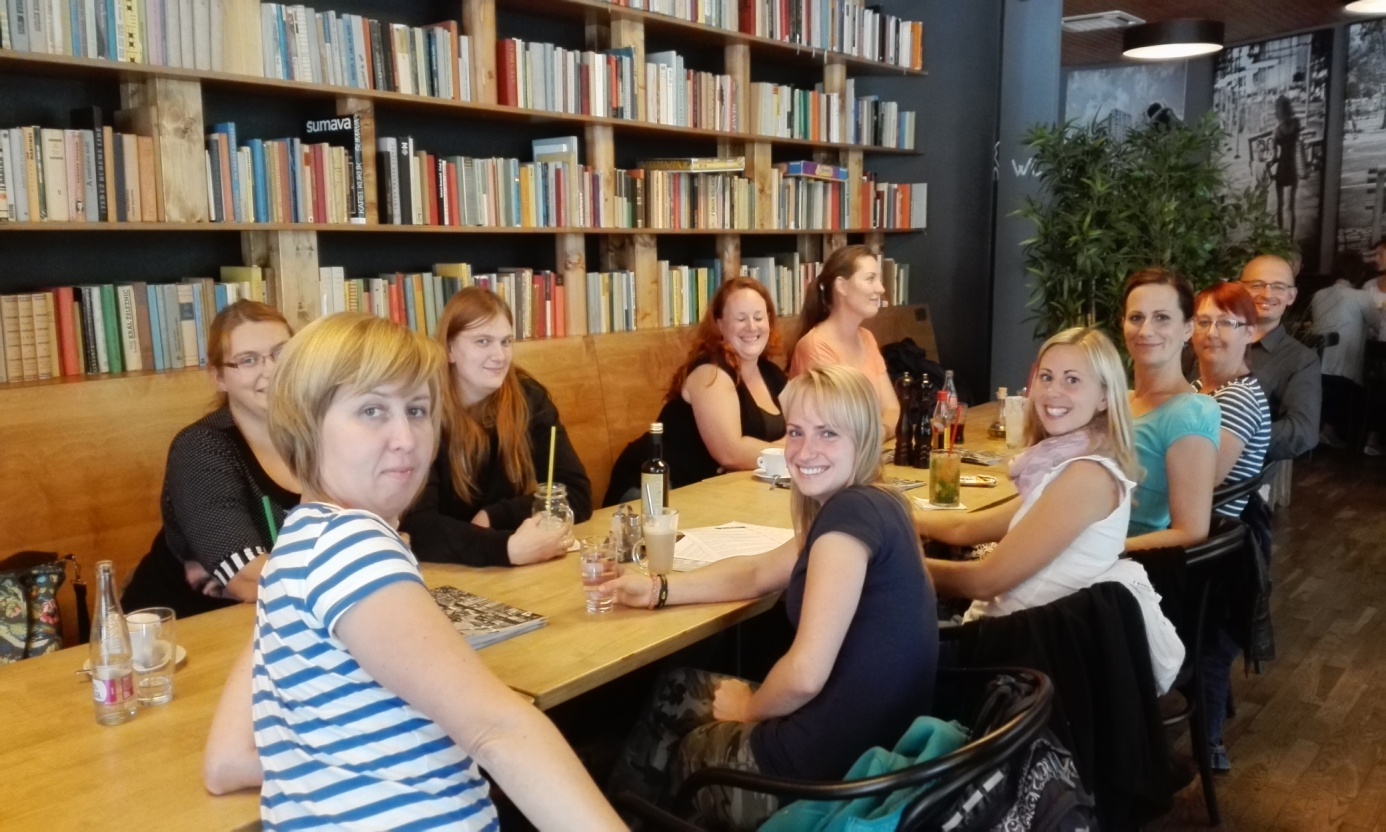 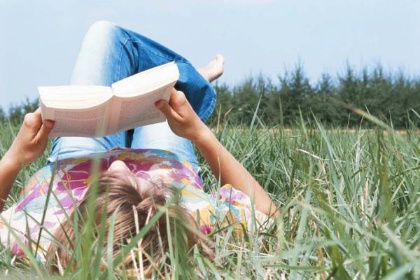 Začíná to v rodině.
Rodinná knihovna.
 Děti vidí rodiče číst.
 Rodiče čtou dětem.
 Knihy jako dárek.
 Navštěvují knihovnu.
 Knihy se doma povalují prostě všude.
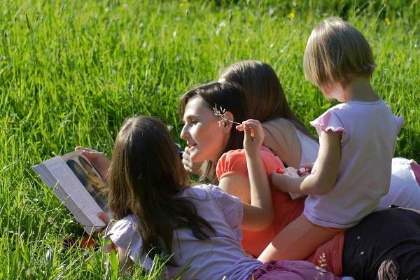 Proč to všechno?
zdokonalení slovní zásoby
 rozvoj řeči
 rozvoj představivosti
 rozvoj kognitivních funkcí
 rozvoj paměti
 emocionální rozvoj


Ale hlavně pro uvědomění si, že číst je normální!
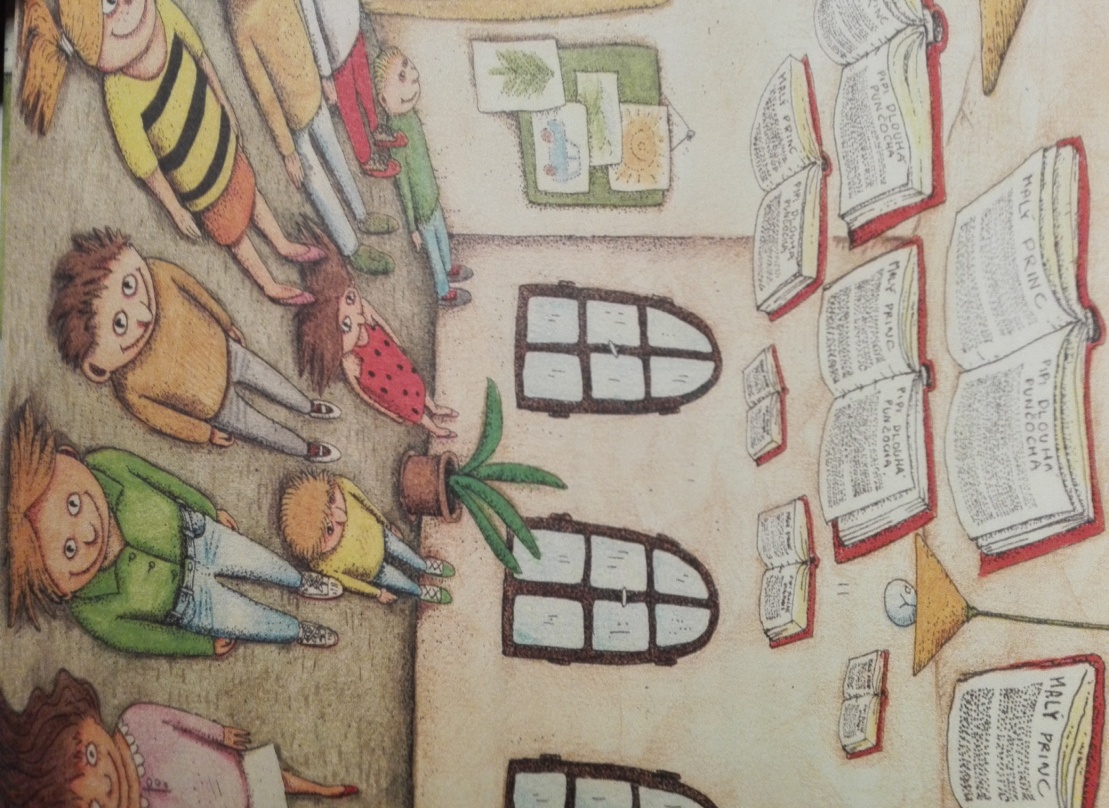 Na scénu nastupuje škola.
Proč?
Protože je druhou šancí pro dítě, jak si najít cestu ke knize!
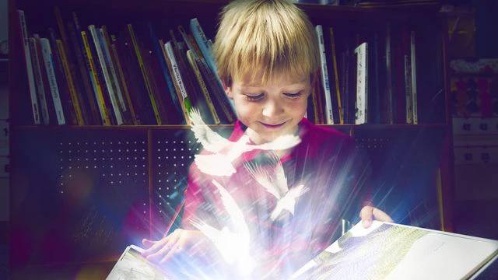 Jak je to s vývojem čtenářství ve škole.
–  3. třída
Jsou nejdůležitější!
4. – 5. třída
Zájem opadá.
(Nastupuje zakuklený nepřítel, zvaný povinná četba.)
6. – 8. třída
Čtenářská puberta.
9. a výše
Rádi by, ale nevědí co.
Dobrý pedagog zvládne všechny překážky.
Co by měla škola udělat?
Přístup k volnému výběru a půjčování knih domů!
Školní knihovna
Čtenářské koutky
Třídní knihovničky
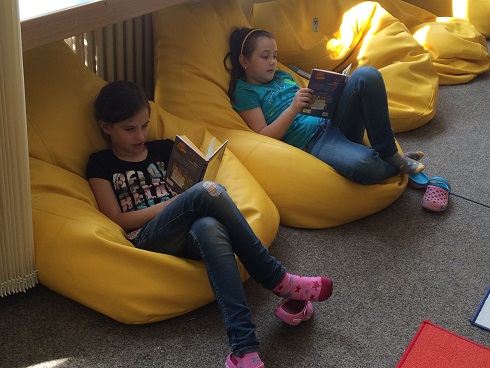 Co by měla škola udělat?
Základní pravidla:
  Dejte dětem důvěru.
  Neklaďte jim překážky.
  Nesvazujte je přehnanými zákazy.
  Svobodná volba výběru.
  Kárejte je s citem a dejte druhou
      šanci.

  Kdo chce zapalovat, musí hořet!
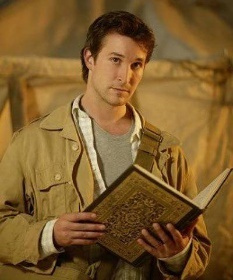 Co by měla škola udělat?
Co je stále na očích, zůstane na paměti.
  nástěnky
      nové knihy
      doporučení
      soutěže
  vyznačte vtipně cestu do knihovny 
   polepte co se dá
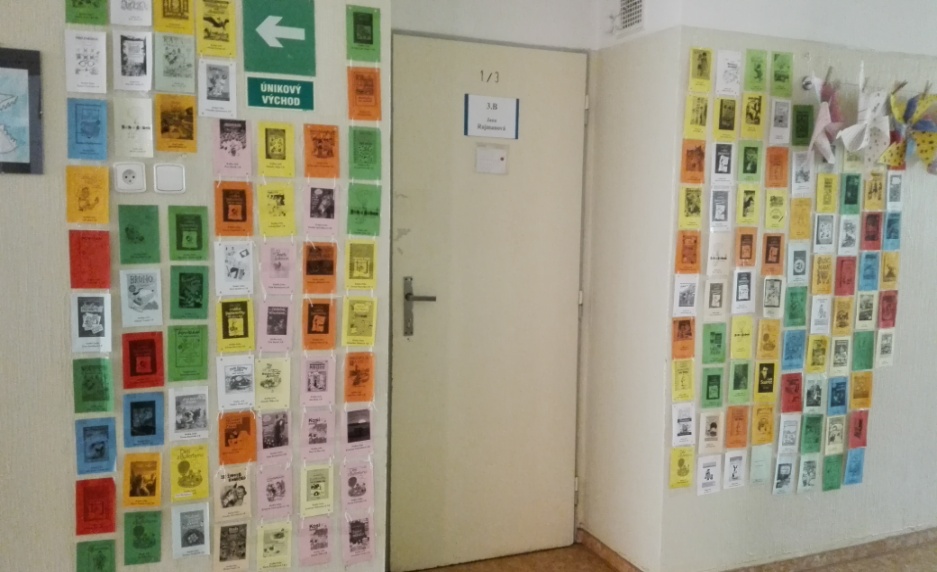 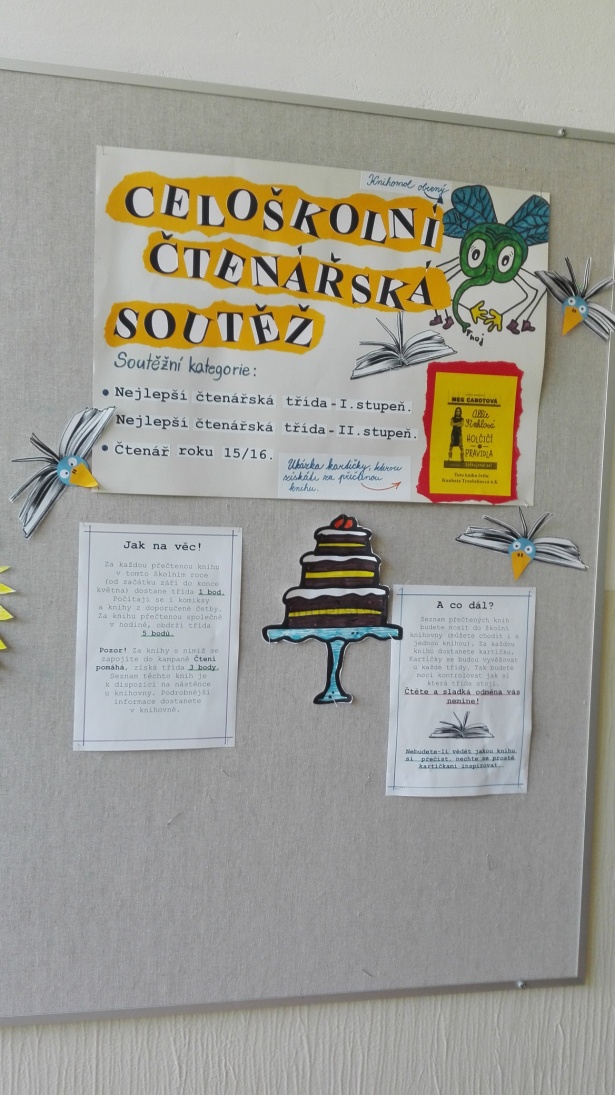 Co by měla škola udělat?
Zapojení do různých čtenářských projektů.
  Celé Česko čte dětem
  Čtení pomáhá
  Záložka
  Noc s Andersenem
  Knížka pro prvňáčka
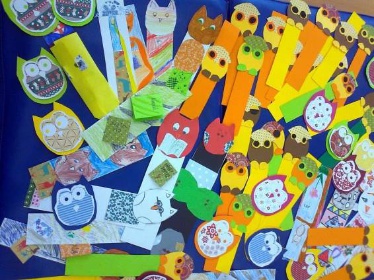 Co by měla škola udělat?
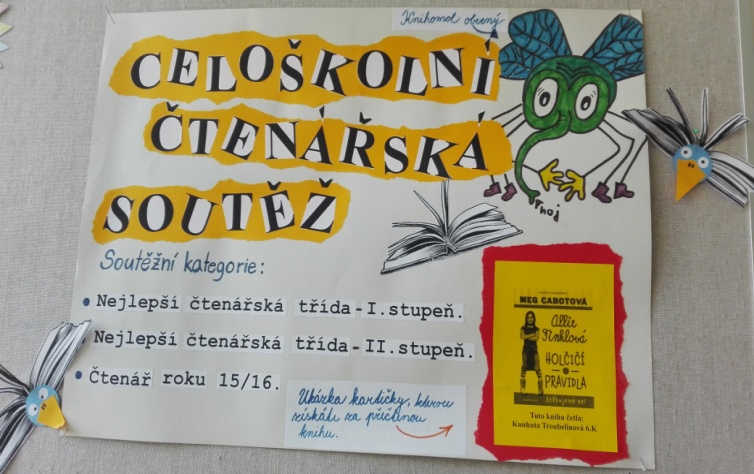 Vlastní školní čtenářské akce.
  čtenářské a výtvarné soutěže
  pasování prvňáčků na čtenáře
  oslava dne dětské knihy
  čteme dětem ve škole (rodiče                                                      a prarodiče, známá osobnost, starší spolužáci ………)
  besedy 
  maraton čtení
  využití rozhlasu
  čtenářský klub
  literárně dramatická 
    výchova
  scénické čtení
  literární kavárna
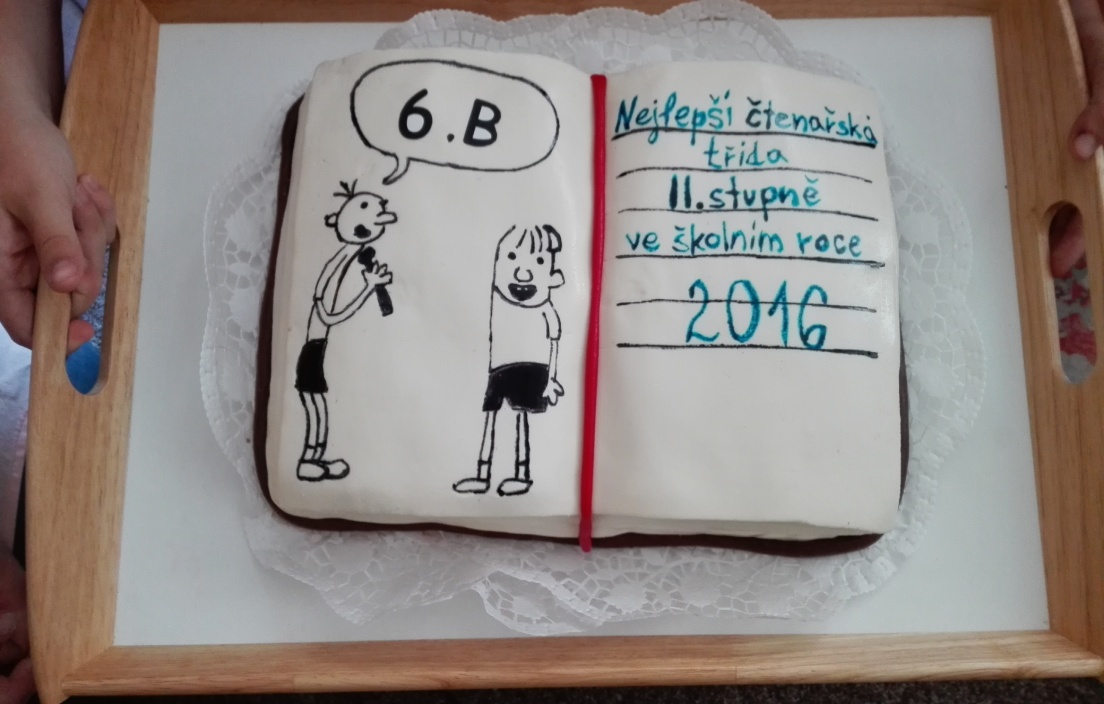 Co by měla škola udělat?
Přehodnocení ŠVP.
  zařazení dílen čtení do běžné výuky
  zavést pojem doporučená četba 





  vzdělávání pedagogů
  doplňování knižního fondu (nové knihy jsou velké lákalo)
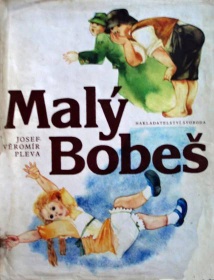 Děkuji za pozornost 